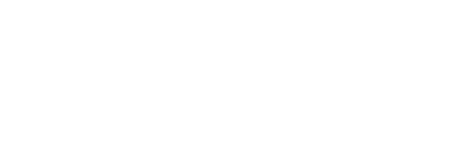 September 19, 2016
Strategic Planning Impetus
Strategic Planning Approach
1
2
3
4
On-going input from the University community
Stakeholder Engagement Effort
Website Submissions
Community Members, Employers and Others
2.1%
Findings: Mission Statement Resonance
Mission Statement
“To advance learning and knowledge by linking theory and practice in all disciplines, and to prepare students for lifelong learning, leadership and careers in a changing multicultural world.”
Does this mission statement resonate with you?
Why Not?
Should be more distinctive or inspirational
Should emphasize learn-by-doing
Multicultural seems outdated
Make more concise
Findings: Core Values Resonance
Looking forward to the next 5 years, please rate each core value in terms of the extent to which it will represent the distinct identity of Cal Poly Pomona.  
5-point scale where 5 means the value represents CPP’s distinct identity perfectly
88%
86%
79%
70%
64%
63%
Next Steps
Navigate to m.cpp.edu to complete a brief questionnaire.
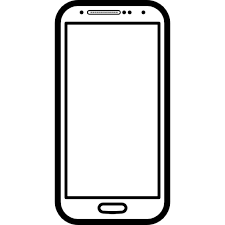 Conference Survey
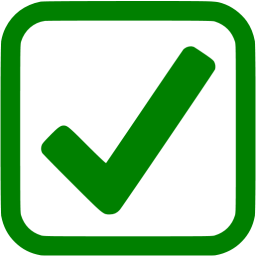 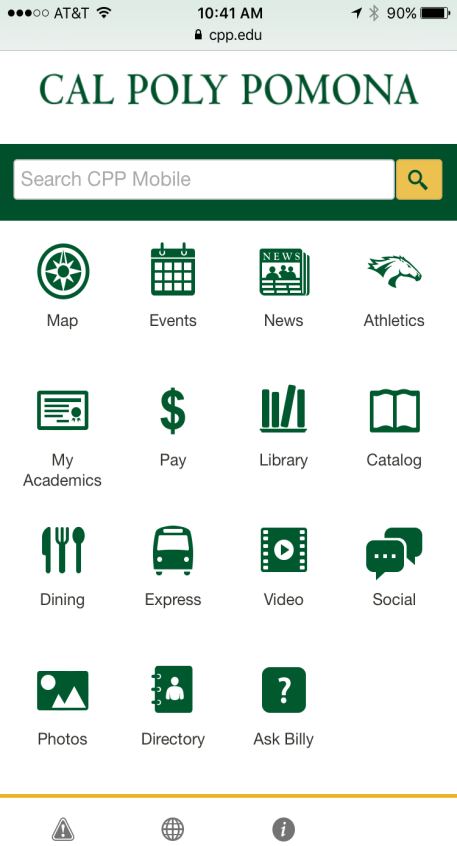 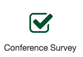